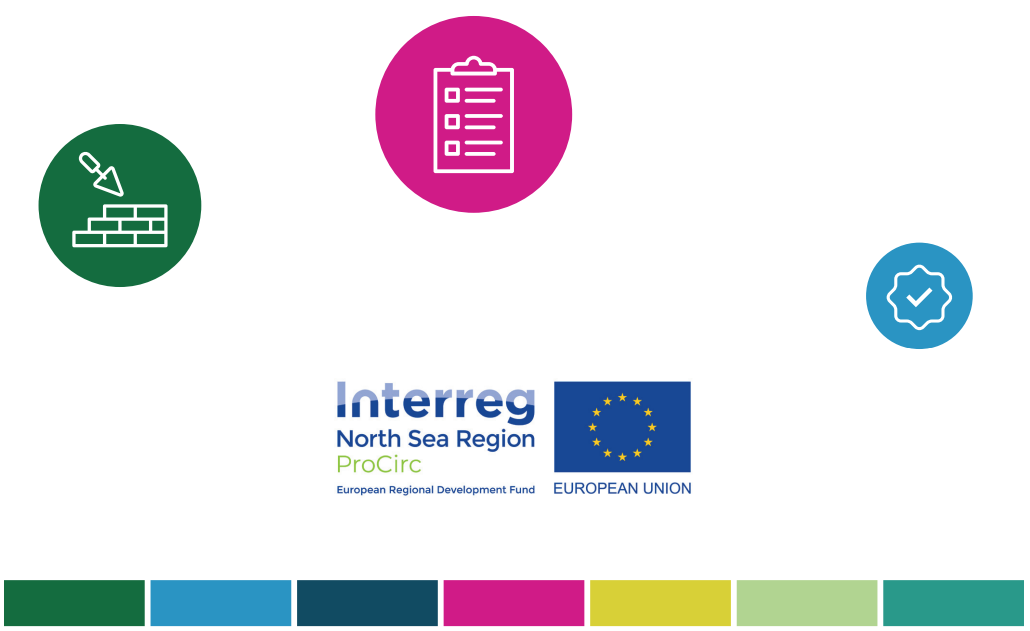 WORKSHOP GUIDANCE TO LEAD YOUR PROCUREMENT TEAM TOWARDS A CIRCULAR CHANGE MANAGEMENT ACTION PLAN
WORKSHOP SUPPORT SLIDES
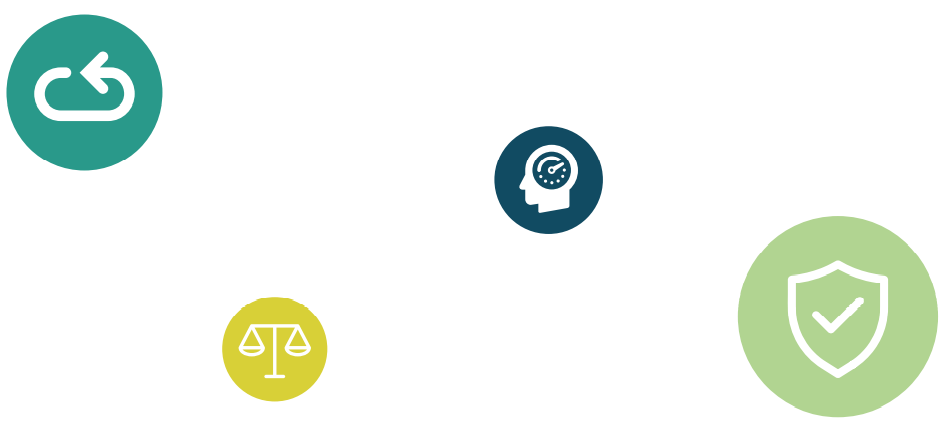 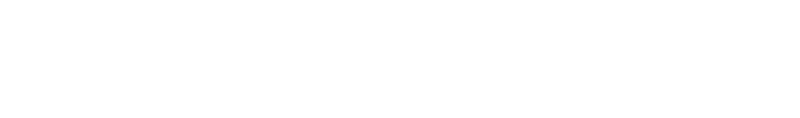 AGENDA
09u00-09u15         	Welcome & introduction
09h15-10h00 	Stakeholder mapping and decision lines
10h00-10h30 	Bottlenecks – What makes it difficult to buy sustainably/circularly today? 
10h30-10h45 	Break
10h45- 12h20 	From current behaviour to desired behaviour – What actions are needed to achieve 		this behaviour? 
12h20-12h30 	Conclusions
COM B model
Capability

Can this behavior be accomplished in principle?
Opportunity

Is there sufficient opportunity for behavior to occur?
Target behavior
Motivation

Is there sufficient motivation for the behavior to occur?
TOWARDS ACTIONS FOR BEHAVIOURAL CHANGE
1. Objectives
2. Behaviour towards objectives
3. Support
The support needed to achieve the behaviour towards objectives (time, funding, knowledge, decision-making power,...)
The behavior that determines the goals you want to achieve.
The change you want to see. The final result you want to achieve.
[Speaker Notes: GOAL: 

A first step: to be able to formulate your targets
Then see clearly what target behaviour is necessary to reach your goals (and what are bottlenecks to reach the desired target behaviour?)
Finally: to adress challenges and provide the necessary support.]
The procurement process 
Stakeholder mapping & decision lines
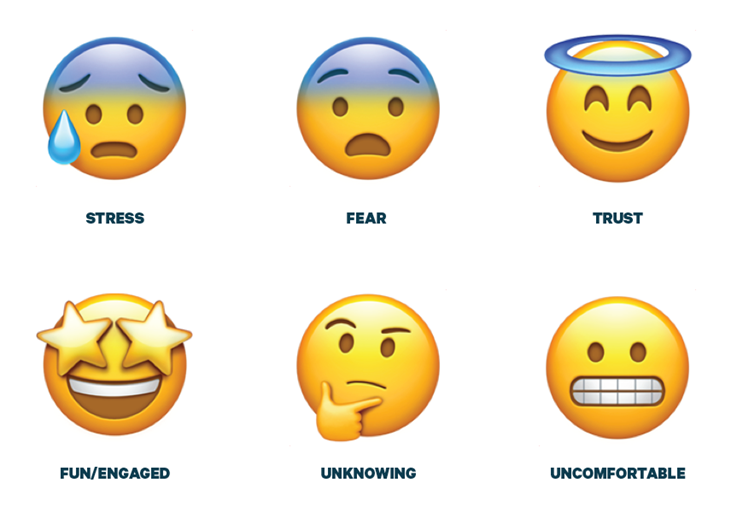 CURRENT BEHAVIOR?
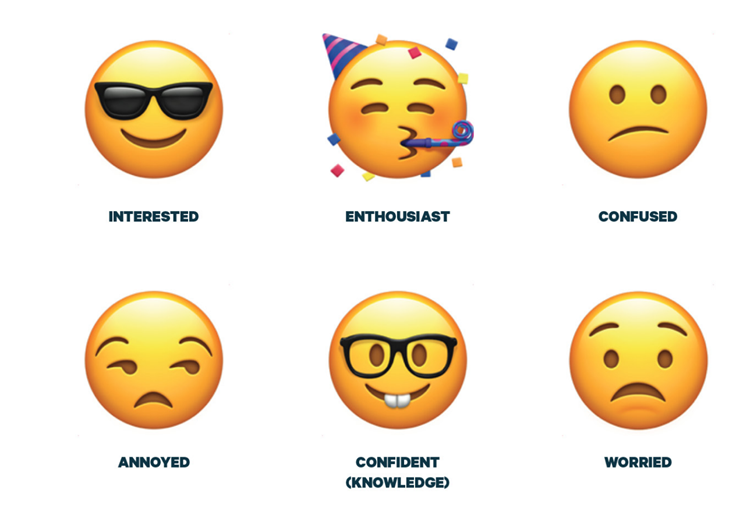 DESIRED BEHAVIOR
MOTIVATION
SKILLED
TRUST
KNOWLEDGE
COOPERATION
SUPPORT
From current behavior to desired behavior
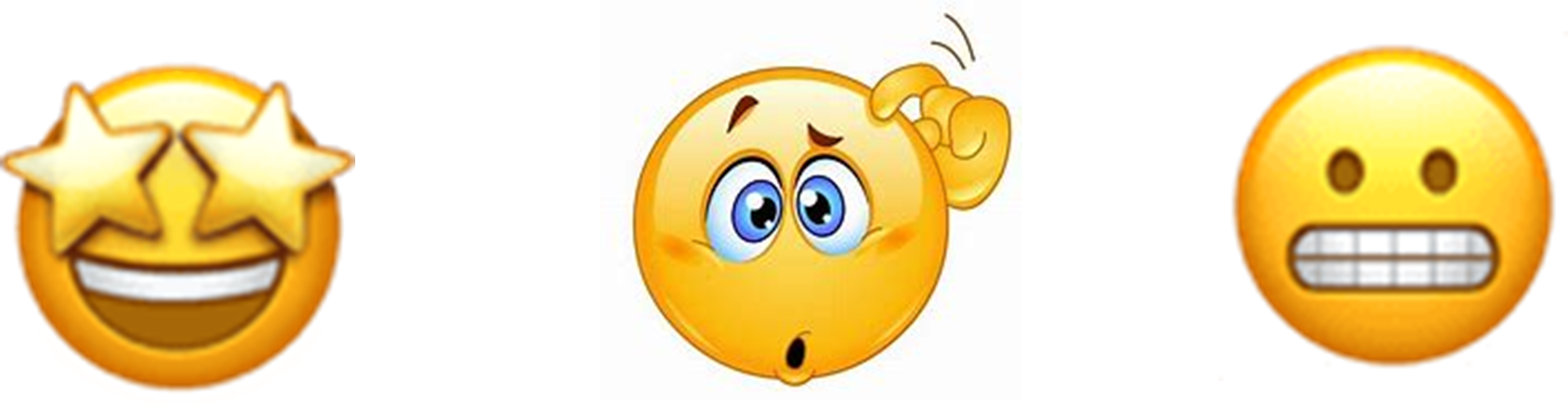 Eg. motivated
Eg. Trusting
WHAT GETS ATTENTION GROWS...
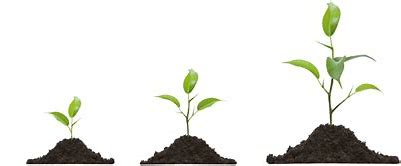 The procurement process 
Stakeholder mapping & decision lines
From current behavior to desired behavior